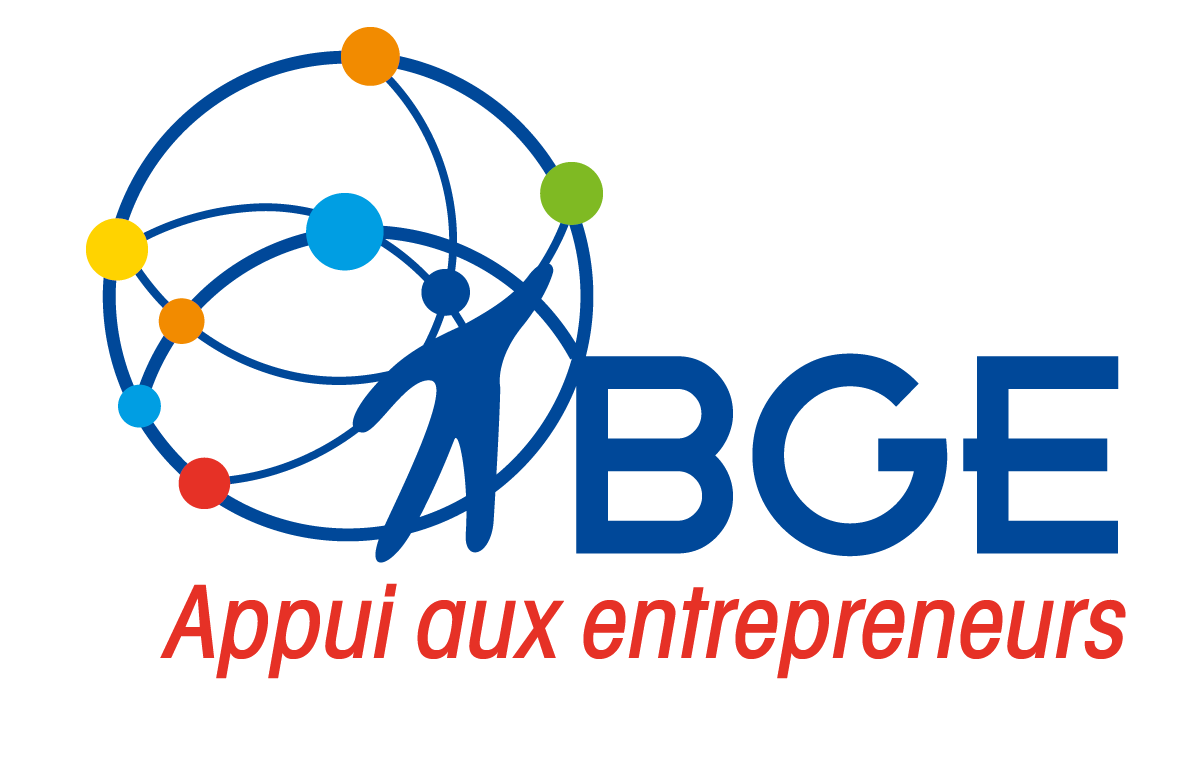 RDV JUNGOActualités - Utilisation Optimisation - Evolution
le 23 septembre 2022
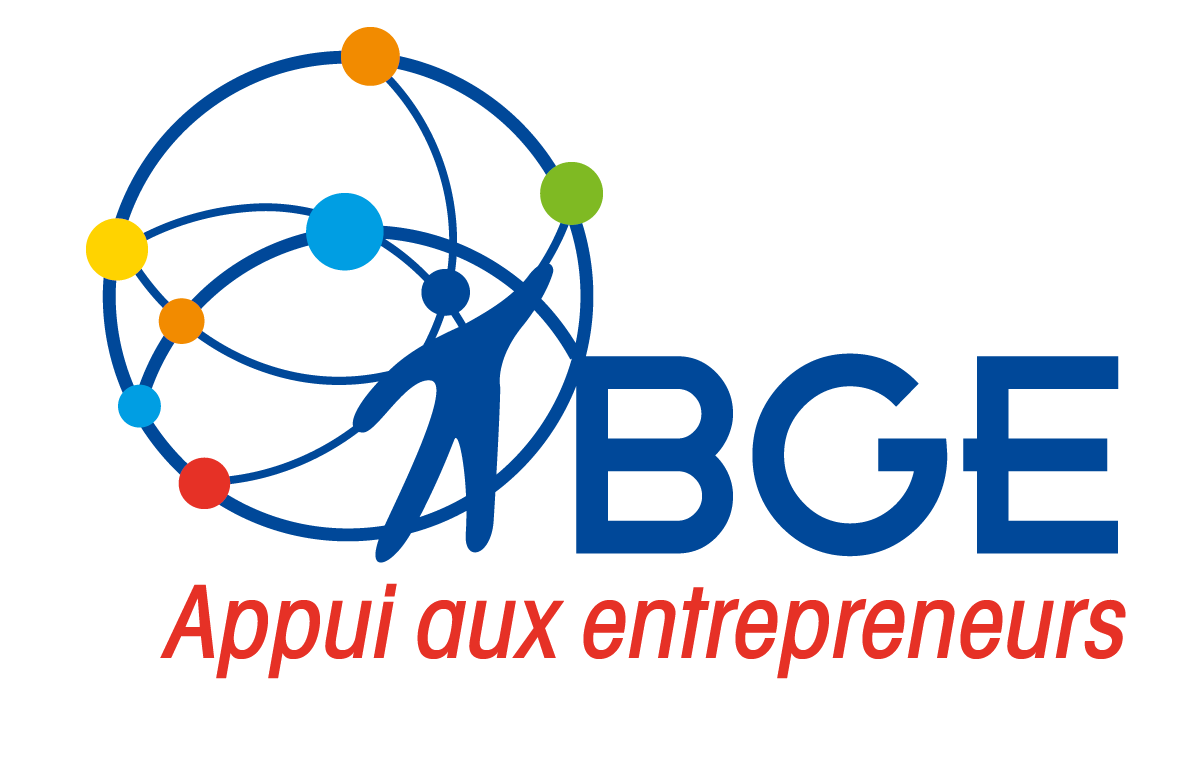 ORDRE DU JOUR
POINT SUPPORT
NOUVEAUTES  PARAMETRAGE|
NOUVEAUTES  UTILISATION|
CORRECTIONS|
NOUVEAUTES  A VENIR|
USAGES FONCTIONNALITES
A DISCUTER|
p. 3
p.  3
p.  9
p. 21
p. 24
p. 26
p. 26
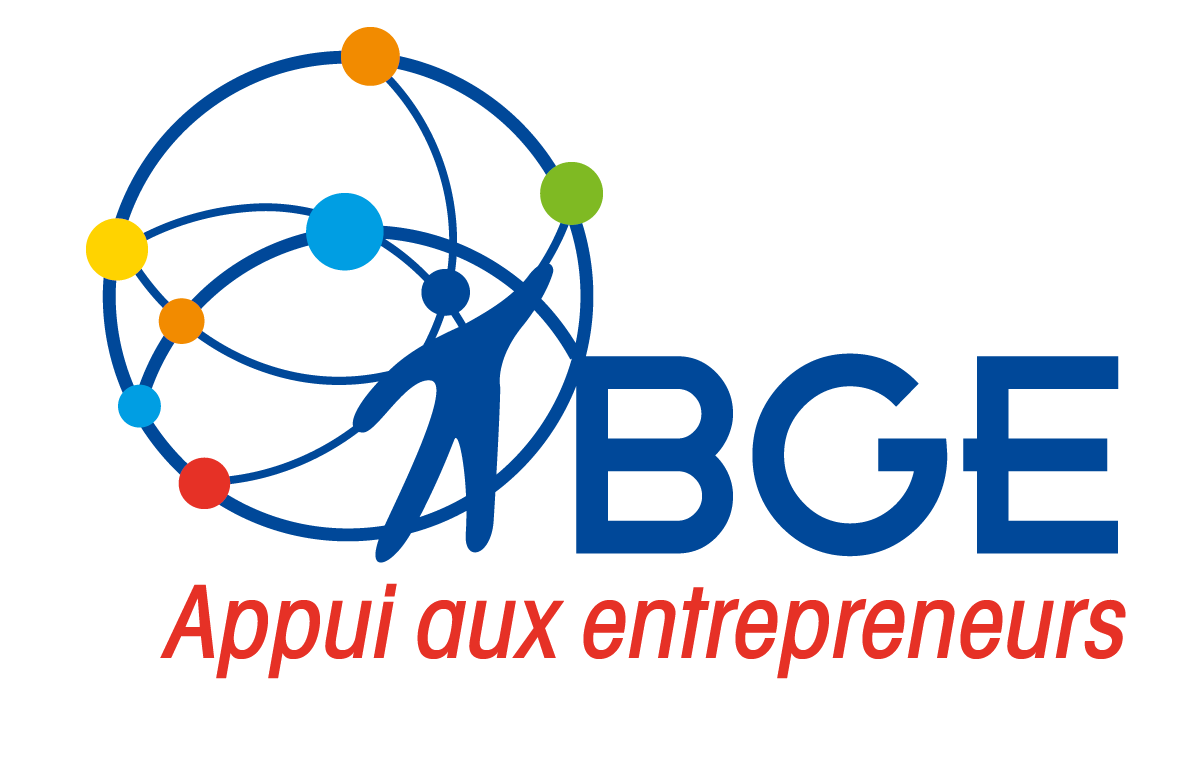 |POINT SUPPORT|
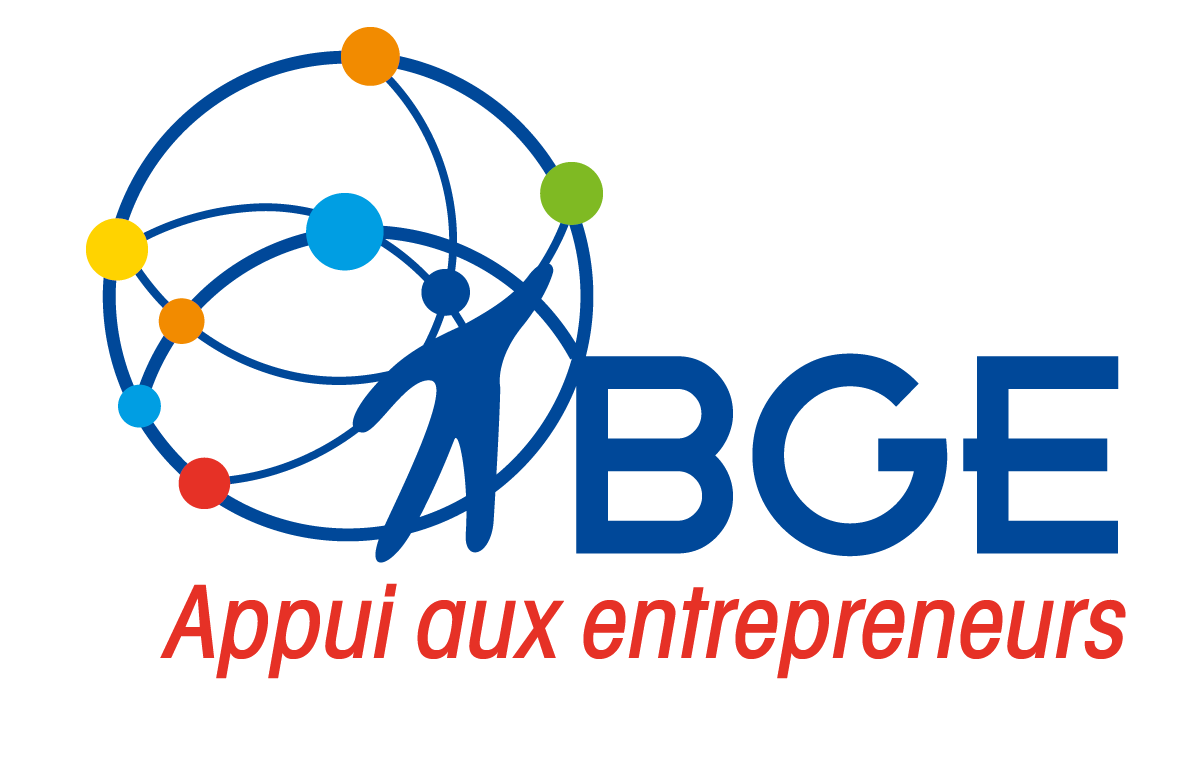 LES AVANCEES SUPPORT depuis début 2022 ----
TRAITEMENT DES BUGS
Baisse de 80% des tickets depuis 1 an
Baisse du nombre moyen de tickets par semaine
OPTIMISATIONS/ EVOLUTIONS
Environ 70 tickets d’évolutions et améliorations de la base Jungo depuis début 2022
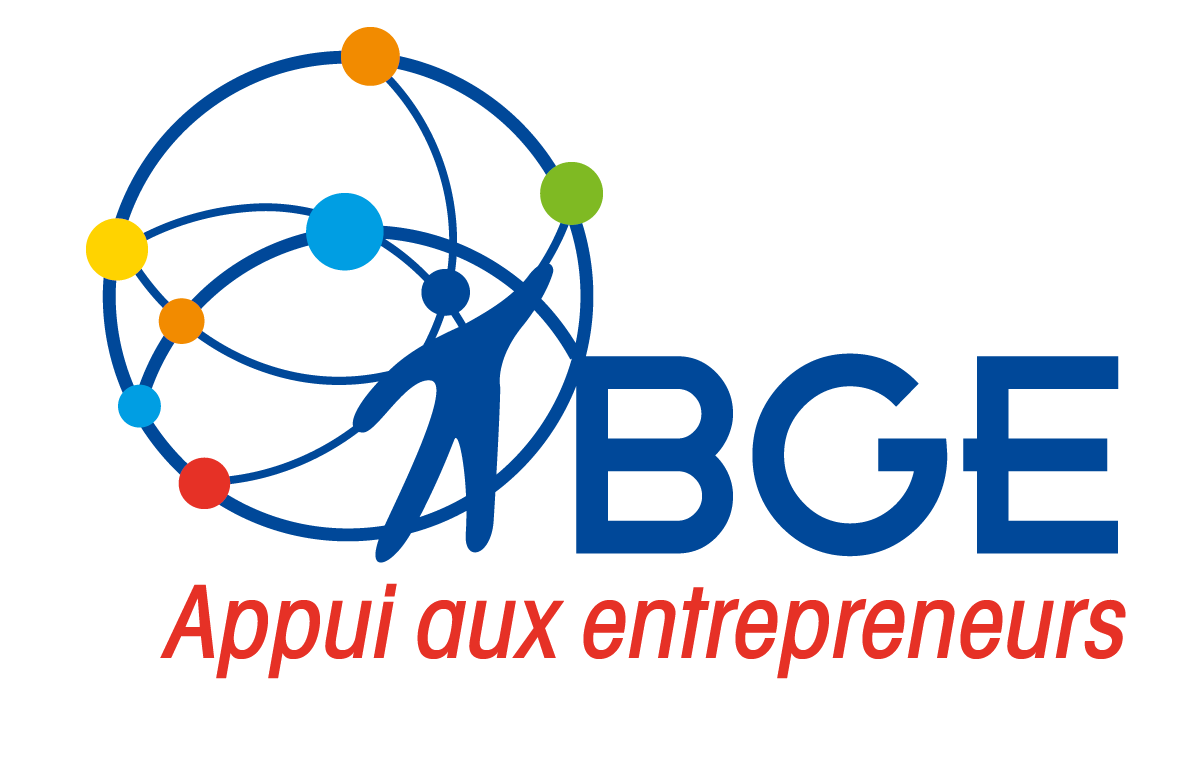 |NOUVEAUTES|UTILISATION JUNGO
du 29 août au 19 sept. 2022
ACTION/ LIEN DE L’ACTION A L’ENTREPRENEUR -----
Création d’un lien du nom de l’entrepreneur sur la carte Identité de la fiche Action VERS la fiche Entrepreneur
A SAVOIR: 
< Concerne seulement les actions de nature individuelle
< Renvoie sur la fiche Entrepreneur, onglet Identité
Fiche Action détaillée/ tous les onglets
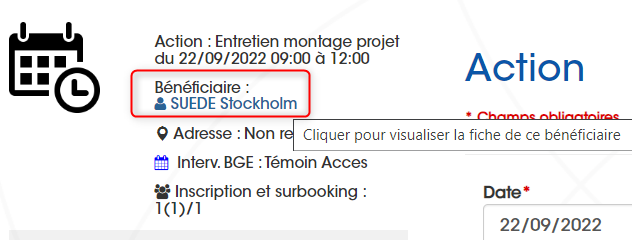 STRUCTURE ACCOMPAGNEE/ COPIE DES COORDONNEES (1/2)
Les coordonnées de l’entrepreneur se copient par défaut sur la fiche Structure accompagnée.
      Eléments copiés : l’adresse, mail, tel
REGLES A SAVOIR : 

< Copie des coordonnées seulement à la création de l’entreprise 
   (pas de copie en cas de modification de l’adresse de l’entrepreneur)

< Pour une création d’entreprise à partir de la fiche Projet
Structure accompagnée/ onglet Coordonnées
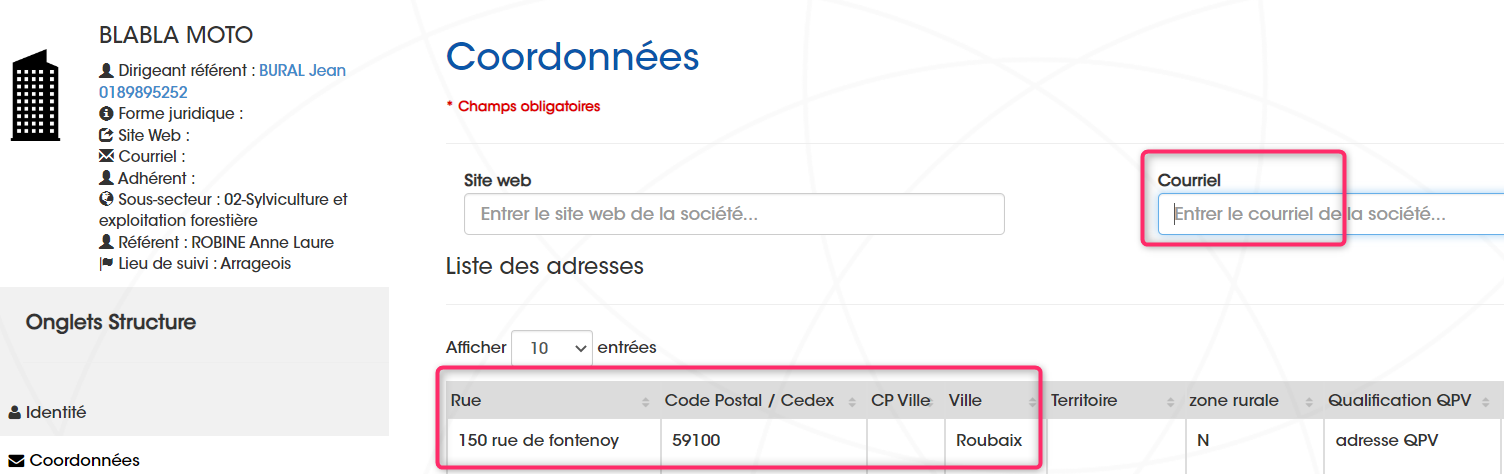 STRUCTURE ACCOMPAGNEE/ COPIE DES COORDONNEES (2/2)
Fiche Entrepreneur/ Projet/ 
Lui associer une structure/ Créer une structure
PROCESS D’USAGE : 
< Saisir une adresse, un mail et tel sur fiche Entrepreneur/ Coordonnées
< Créer un projet
< Créer la Structure accompagnée

	- cliquer sur 
	- cliquer sur 

< Saisir les informations sur l’entreprise
< Est coché par défaut « Ajouter l’adresse du domicile du dirigeant référent »   -> décocher manuellement si l’adresse de l’entreprise est différente de l’adresse de l’entrepreneur
Enregistrer la fiche Structure
Vérifier sur l’onglet Coordonnées la copie des éléments coordonnées
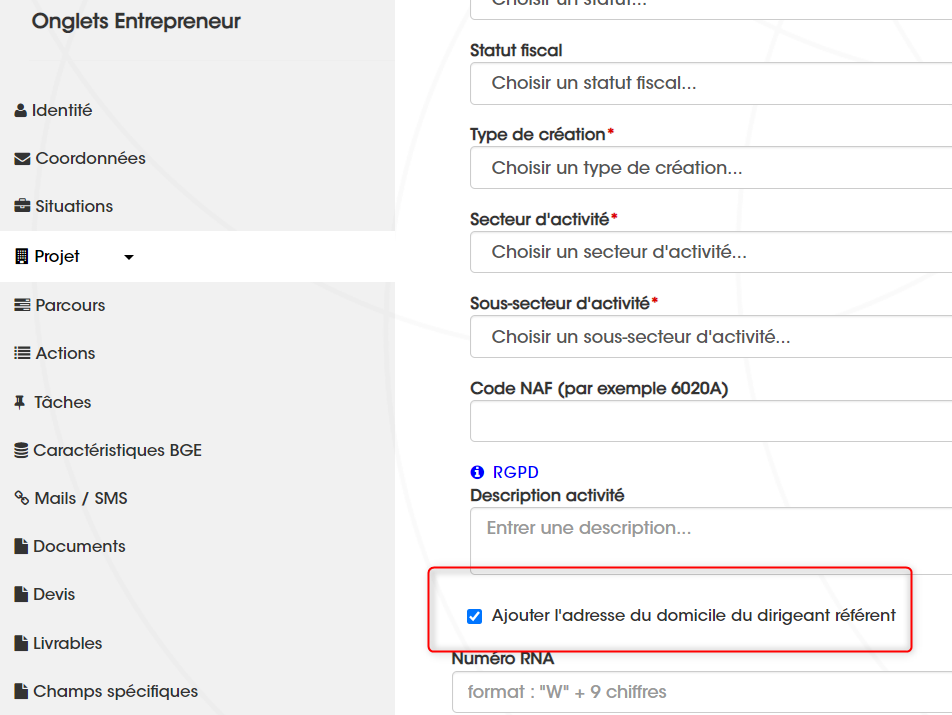 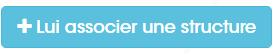 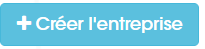 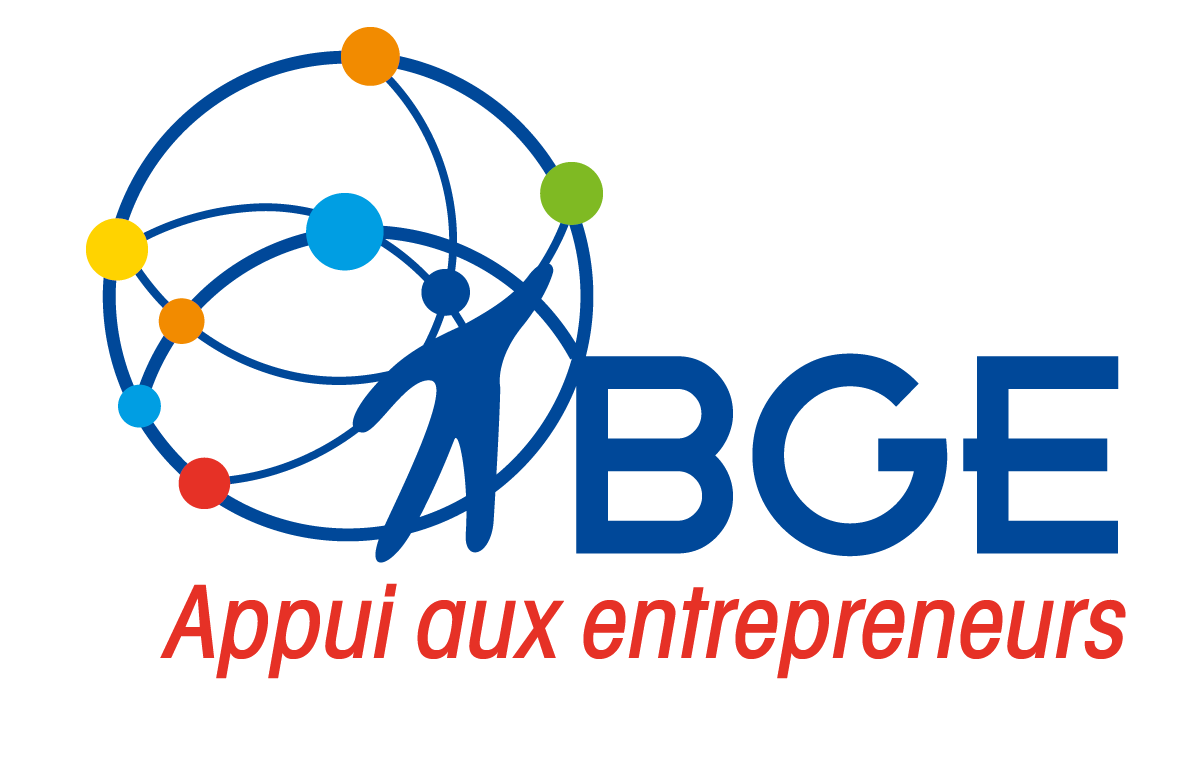 |CORRECTIONS|
du 29 août au 19 sept. 2022
ENTREPRENEUR/ NOM STRUCTURE ACCOMPAGNEE -----
En cas de 2 projets et 2 Structure créées pour un entrepreneur, le nom de l'entreprise dans la carte Identité (haut à gauche) est désormais le nom de la dernière entreprise créée
      (= nom de l’entreprise rattachée au 2ème projet)
Entrepreneur/ Carte identité en haut
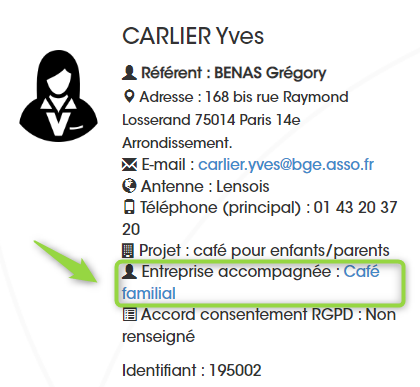 REQUETE/ LIGNES MULTIPLES pour un entrepreneur -----
Correction de la génération de multiples lignes pour un entrepreneur, alors que la définition de la requête n’appelait pas d’informations relatives à l’action, à l’affichage.
REQUETE/ CREATION FILTRER SUR CHAMPS SPECIFIQUES-----
Correction des bugs Symfony lors de la création de filtre sur des champs spécifiques
IMPORT ACTIV’CREA/ INTEGRATION DE MODIFICATION DU FICHIER-----
Suite à la modification du fichier « Liste des inscrits » par Pôle Emploi (ajout colonne, caractères spéciaux), le programme Import Activ’Créa a été modifié pour prise en compte de ce nouveau type de fichier dans Jungo.
CONNEXION PORTAIL -----
Corrections diverses sur des cas d’entrepreneurs créés dans Jungo qui ne redescendent pas dans Jungo.
     A SAVOIR : la raison la plus courante étant l’existence du compte entrepreneur dans le portail, mais archivé
JUNGO-MBV/ CORRECTIONS D’ENVOI D’INFO -----
 Les entrepreneurs inactifs dans Jungo ne sont plus visibles sur Mon Bureau Virtuel
La suppression d’une action pour un Entrepreneur à partir de la fiche Parcours est maintenant bien envoyée au MBV. En effet, cette action n’apparaîtra plus sur la Timeline de l’Entrepreneur, sur MBV.
A SAVOIR : 
< Quand on supprime une action de la fiche Parcours, l’action existe toujours sur Jungo. 
    En effet, on supprime la participation de l’entrepreneur à cette action, mais on ne supprime pas l’action.
	- l’action n’est plus visible dans la fiche Parcours ou Tableau des actions de l’entrepreneur
	- l’action existe toujours dans l’Agenda et dans Gestion/ Action

< Action collective : l’action sera toujours présente avec participation des autres Entrepreneurs inscrits
< Action Individuelle : elle devra être supprimée manuellement dans l’Agenda ou Gestion/Action
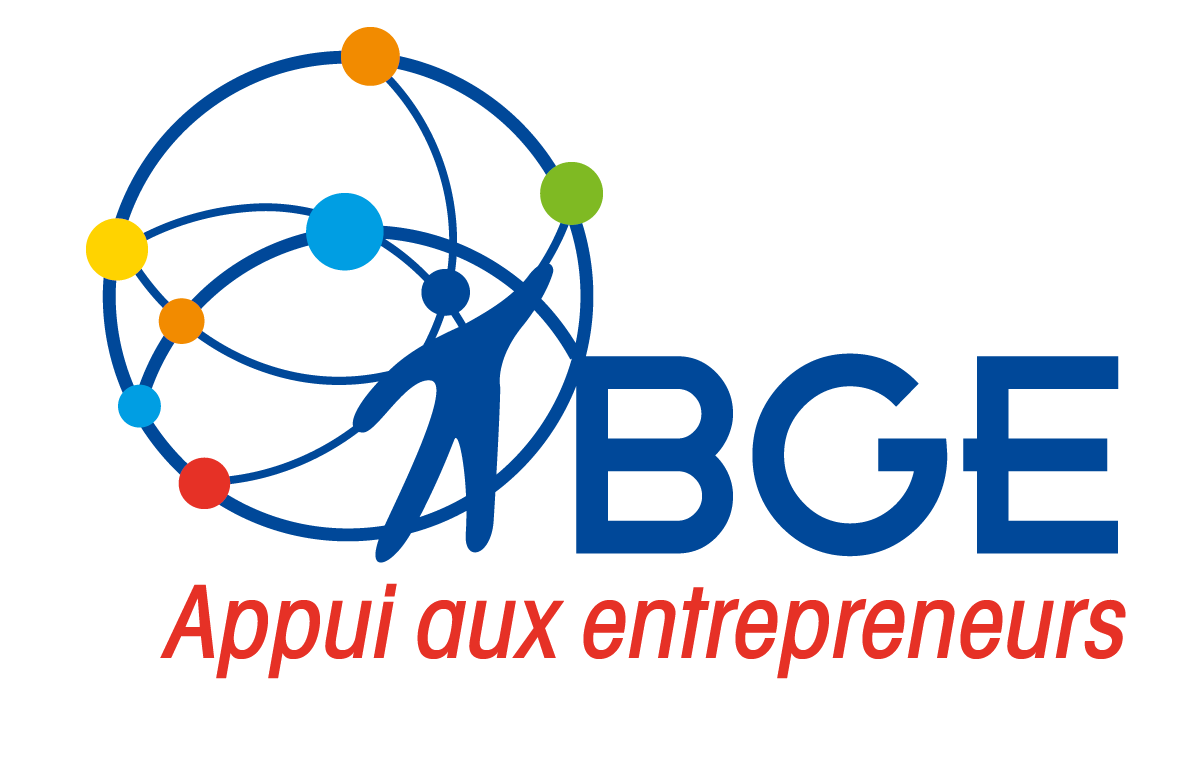 |FONCTIONNALITES|Pédagogie sur la pratique
CREATION ENTREPRENEUR AVEC FICHE 1er CONTACT -----
Possibilité de créer rapidement un entrepreneur avec la fiche « 1er contact », quand contact avec un entrepreneur au téléphone pour une 1ère fois

La fiche Entrepreneur est créé en « mode brouillon »  -> « mode brouillon » coché automatiquement dans Entrepreneur/ Caractéristiques BGE

Tant que l’Entrepreneur est en « mode brouillon », il ne remontera pas en alertes « Fiches entrepreneur incomplètes, sur la page d’accueil.

Le mode brouillon se décochera automatiquement à la Présence d’un 1er rdv de l’entrepreneur
Faire remonter systématiquement tous les entrepreneurs
             - supprimer les lignes avec les coches
            - ou faire un « cochage » par défaut, modifiable
RESSOURCE/ CONDITION D’IMPUTATION -----
Vous pouvez crée une Condition d’imputation à une Ressource, pour éviter qu’une Ressource ne soit sélectionner par erreur


Critère de conditions possibles 
-    par Type ou Nature d’action
pour un entrepreneur RSA ou TH  (livré fin juin)
par Intervenant	(livré fin juin)
par Phase métier	(livré fin juin)
RESSOURCE/ CONDITION D’IMPUTATION -----
Illustrations d’utilisation

1- Condition d’imputation pour un Entrepreneur RSA 
A la création d’une action avec Ressource pour allocataire RSA, on ne pourra par rajouter un Participant qualifié RSA (« coche RSA » ou « allocation RSA » sur la fiche Entrepreneur/situation) 
-> message erreur à l’enregistrement du Participant ajouté sur Action/onglet Participant

2- Condition d’imputation sur l’Intervenant
     A la création d’une action, la Ressource ne remontera que si l’action est rattaché à l’Intervenant sur lequel repose la condition d’imputation de Ressource

2- Condition d’imputation sur la Phase métier
A la création d’une action, la Ressource ne remontera que si l’action est rattaché à la Phase métier sur laquelle repose la condition d’imputation de Ressource
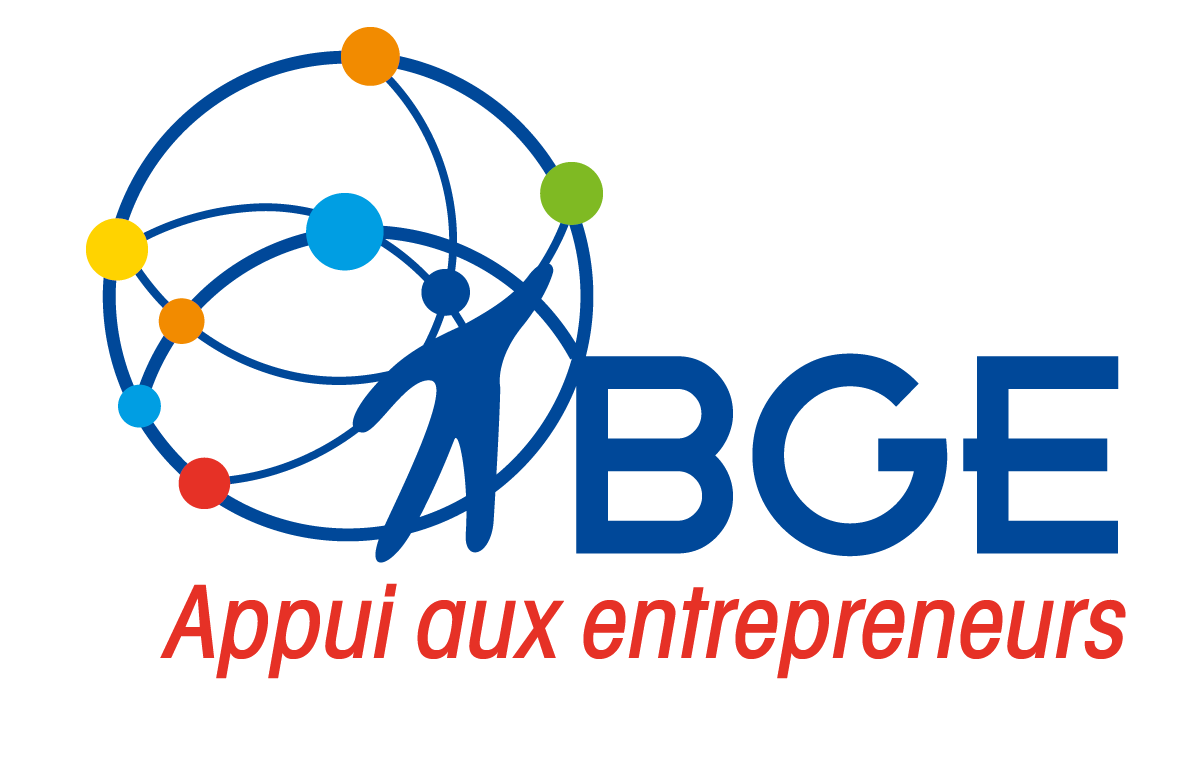 |A DISCUTER - VALIDER|Modifications à valider
LIVRABLE ACTIV’CREA/ Modification des règles de remontée de certaines infos -----
Date début-fin : prendre 1ère date action et date Bilan/abandon/sortie anticipée AU LIEU  de date début-fin de la fiche Parcours

Date entretien Initial : 
	- prendre date 1ère action au lieu de la date saisie dans « Prestation spéciale »	
	- remontée date 1ère action par défaut, dans le formulaire Prestation spéciale
	- coché « web cam » par défaut quand action « à distance » (physique coché par défaut)

 Date entretien Bilan : idem au-dessus


	 VALIDATION DU GROUPE  
Les modifications demandées ne sont pas retenues car ne convient pas à toutes les BGE.
Faire remonter systématiquement tous les entrepreneurs
             - supprimer les lignes avec les coches
            - ou faire un « cochage » par défaut, modifiable
CREATION SITE/ AJOUT SUR FICHE UTILISATEURS -----
A la création d’un nouveau site, rajout automatique de ce Lieu dans les fiches Utilisateurs des salariés rattachés à l’Antenne de ce site.
	- ajout de ce site dans fiche Utilisateur, dans le champ « Autres lien d’action» 
	- suppression du site dans la fiche Utilisateur, si besoin
	- si besoin, ajout du site manuellement sur les autres fiches Utilisateurs non rattachée à l’Antenne du site
	
	 VALIDATION DU GROUPE  
L’ensemble des BGE valident cette automatisation de rattachement de nouveau site aux fiches Utilisateurs.
Développement :
Rajout automatique du nouveau Site dans les fiches Utilisateurs
pour les salariés rattachés à l’Antenne de ce site
dans le champ « Autres lieu d’action » de la fiche Utilisateur ; le positionner en ordre alphabétique dans la liste des Lieux
Faire remonter systématiquement tous les entrepreneurs
             - supprimer les lignes avec les coches
            - ou faire un « cochage » par défaut, modifiable
CHAMPS FSE/ -------
Questionnaire d’entrée FSE à remplir  / Ajout des champs concernés sur Jungo (fiche Situation)

	 DECISION PAR LE GROUPE  
L’ajout de champ relatifs au Questionnaire FSE seraient utiles pour plusieurs BGE
A faire : identifier les champs à ajouter pour lancement du dev
A prévoir pour décembre
COMPTE-RENDU & CORRECTEUR D’ORTHOGRAPHE/ -------
 DECISION PAR LE GROUPE  
Ne pas passer de temps à chercher une solution de correction d’orthographe à installer sur Jungo, pas nécessaire
Faire remonter systématiquement tous les entrepreneurs
             - supprimer les lignes avec les coches
            - ou faire un « cochage » par défaut, modifiable
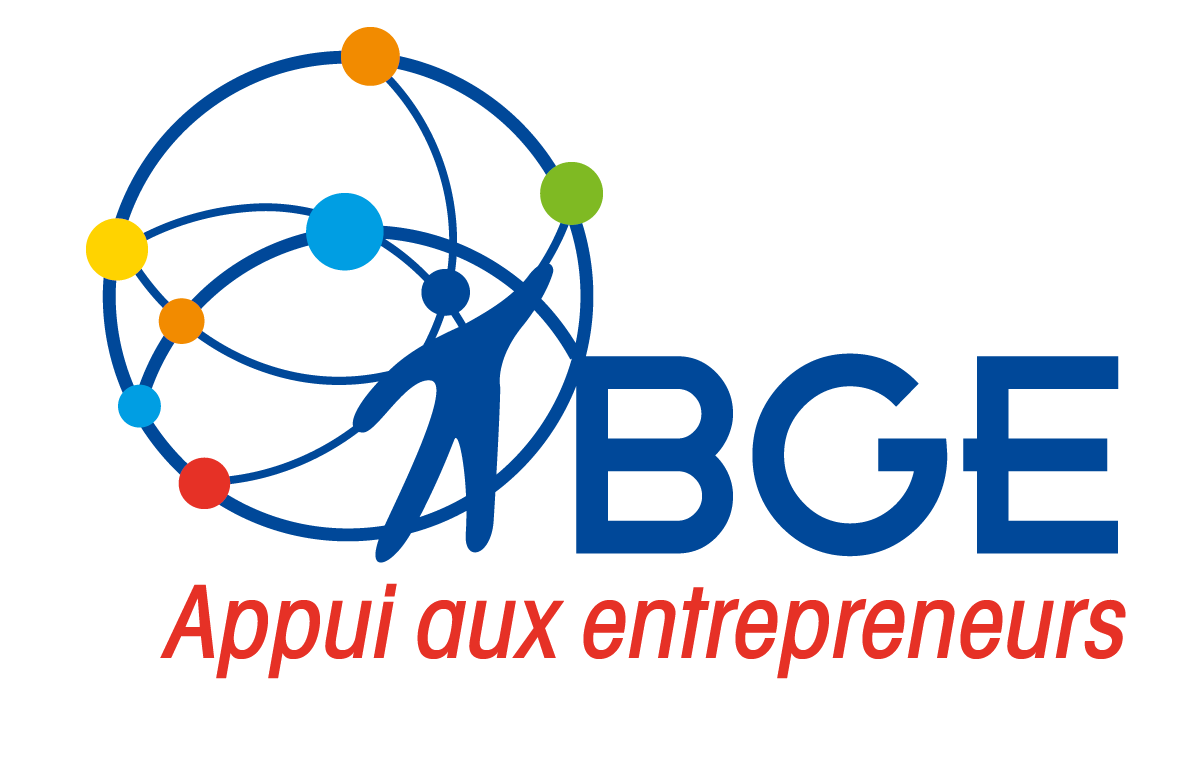 MERCI DE VOTRE ATTENTION et PARTICIPATION